NOMBRE Y APELLIDOSEMAIL@gmail.com | 666 00 00 00 | Madrid
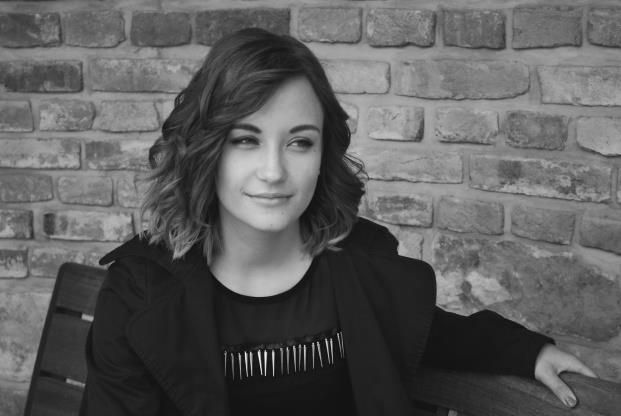 Soy un profesional joven en busca de mi primera experiencia laboral en el área de ________________________.  Tengo disponibilidad parcial (tardes). Me considero una persona responsable, comprometida y con capacidad de aprendizaje.
Idiomas
Inglés   
Nivel B2   

Francés 
Nivel B1
Formación
Curso _________________________________ Centro_______________________ 
2019 – Actualmente

Curso _______
Centro_______________________ 
2015-2017
Experiencia

Puesto 1 | Empresa
2017 - Actualmente
Puesto 2 | Empresa
2016 - 2017
Competencias
Competencia 1
Competencia 2
Competencia 3
Etc.
Otros datos

Carnet de conducir y coche propio.
Disponibilidad inmediata.